八幡校下ヒヤリマップ
令和３年度八幡小学校３年生　作成
6
5
7
4
3
1
2
23
15
11
14
13
16
17
8
9
12
10
21
20
19
18
22
①八幡の曲がり角
・へいで車が見えない
・車のスピードが速い
・カーブがあって自転車や人が車と
　ぶつかりやすい
・カーブミラーを見ないと危ない
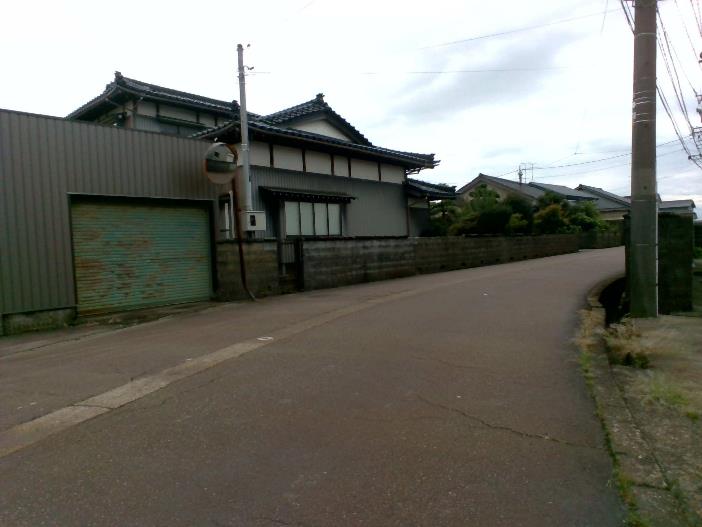 ②小学校前の丁字路
・左右が見えないから危ない

・飛び出したらひかれそうで危ない

・カーブミラーを見ないと車が見え
　ない
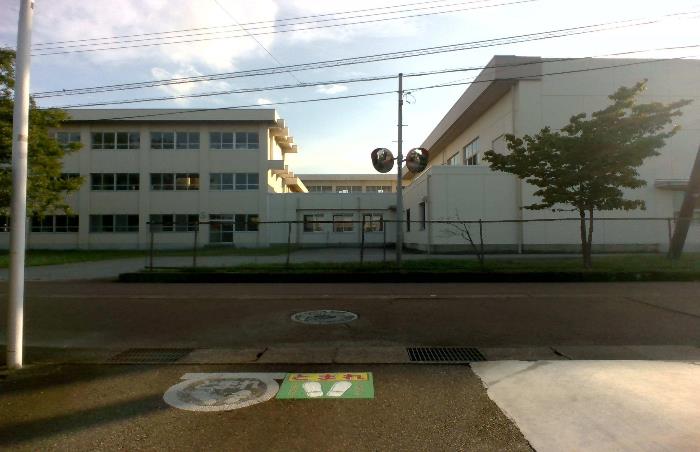 ③八幡神社前交差点
・ここは道路の近くに信号をかえる
　押しボタンがある　押すときは慎
　重に押さないと危ない　ボタンを
　押さずにわたろうとすると危ない
・白線が消えかかっているからいつ
　か消えるし危ない
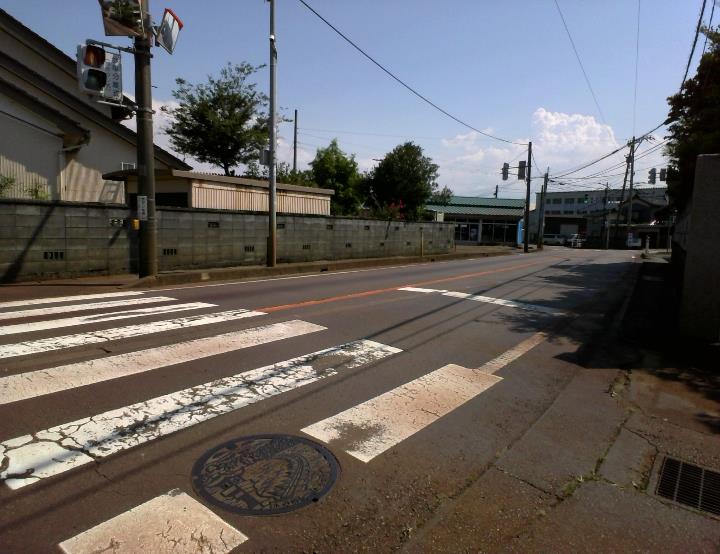 ④八幡-今市間の用水
・道路の近くを流れている
・柵がないからよそ見をして走って
　いると落ちる
・水の流れがはやくなると、落ちた
　ときに流される
・道がガタガタだから転んだら落ち
　る
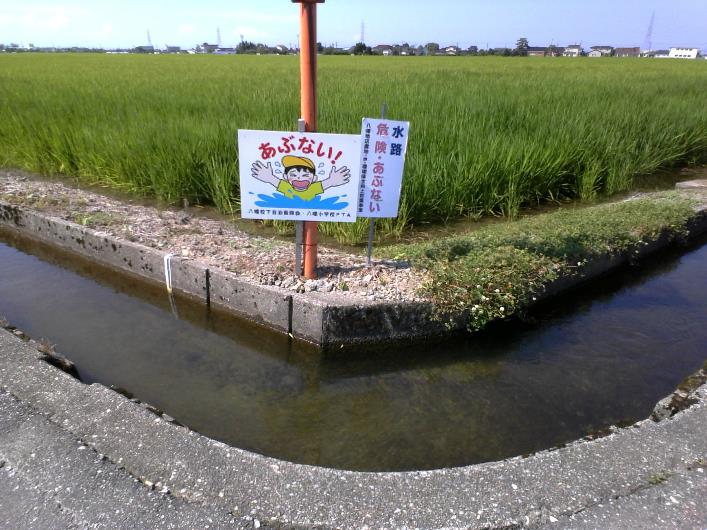 ⑤今市住宅街の道路
・車のスピードが速い
　（制限速度は３０km/h）

・おくから来る車が家で見えない
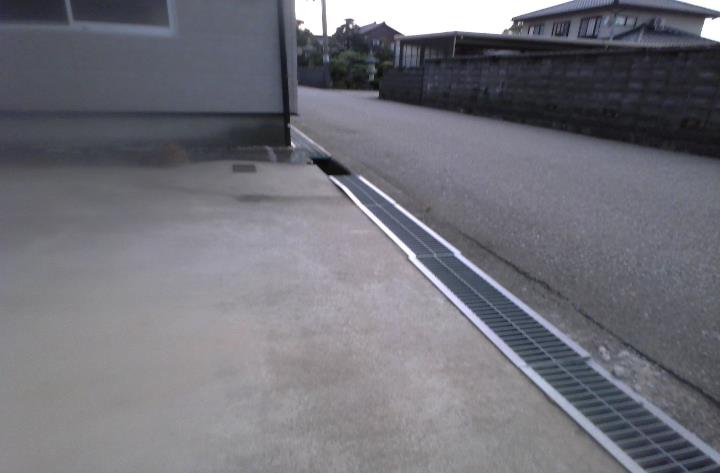 ⑥今市住宅街の十字路
・車のスピードが速い

・横から来る車が壁で見えない

・止まれの標識や線がない
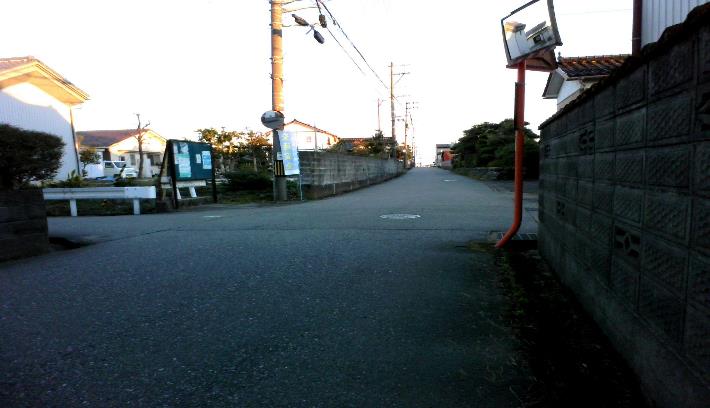 ⑦今市の用水
・用水の横にネットがはってあるけ
　れど、子供でも乗り越えられる
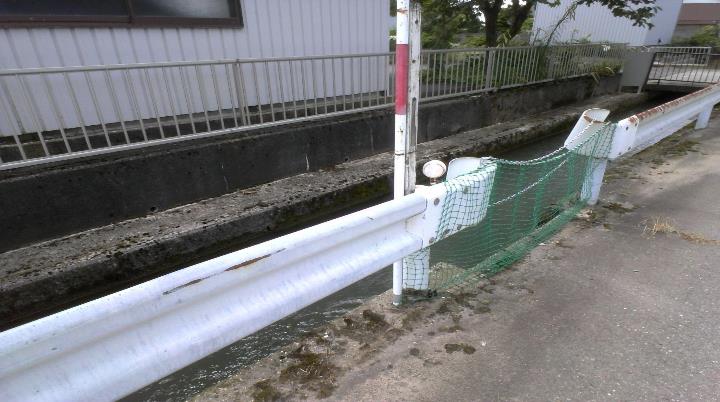 ⑧八町東駐車場近く  
　の用水
・用水ギリギリの駐車場
・駐車するときよく見ていなかった
　ら、落ちそうで危険
・子供がここで遊んでいたら落ちそ
　うで危険
・深いので落ちたら出られないかも
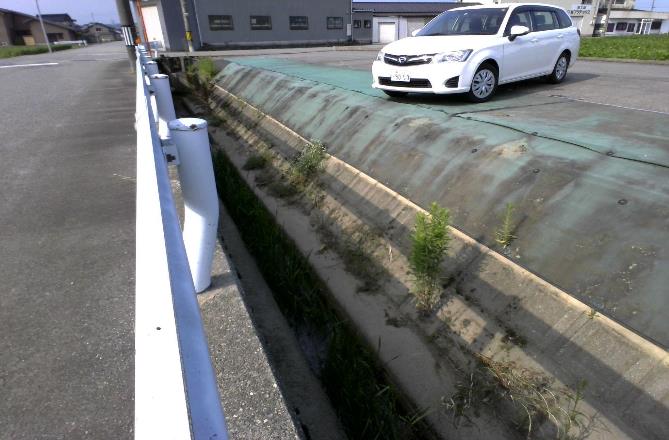 ⑨県道205号沿いの用水
・落ちたら危ない
・よく見ずに遊んだり、走りまわっ
　たりしたら危険
・除草シートがかけられると、すべ
　るので危ない
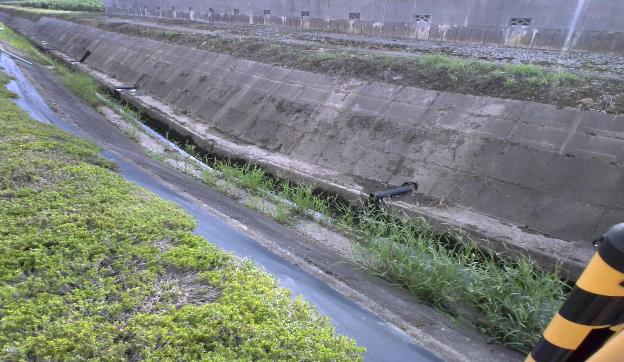 ⑩和合建設近くの用水
・子供でも簡単に柵を
　飛び越えられる

・水がたくさんたまるので、
　落ちると危険
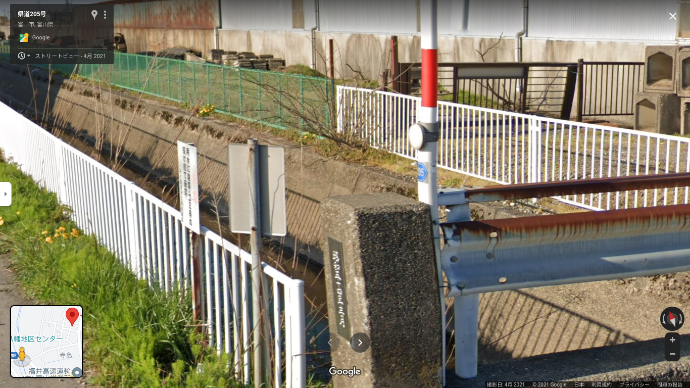 ⑪富山農商近くの用水
・落ちたら危ない

・反対側にガードレールがない

・反対側に行き、走ったら危険

・田植えのときに水量が多くなる
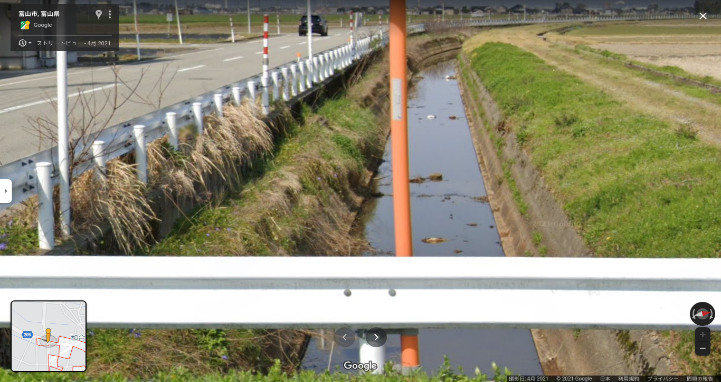 ⑫｢ふるさとのあかり｣　近くの道路
・頭がブロックべいにぶつかりそう
　になる
・よそみするとぶつかりそうになる
　から危ない
・地震などでブロックべいが倒れる
　かもしれない
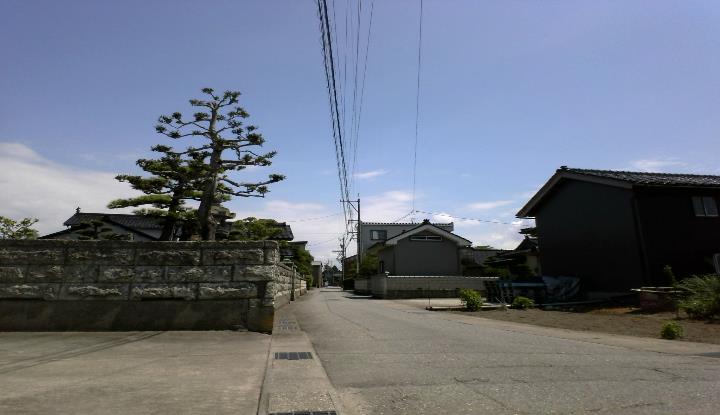 ⑬富山農商近くの
　交差点
・この交差点は、事故がよく起きる

・車同士の事故が多い

・横断歩道がないから危ない

・車が来ていないか、気を付けて歩
　く必要がある
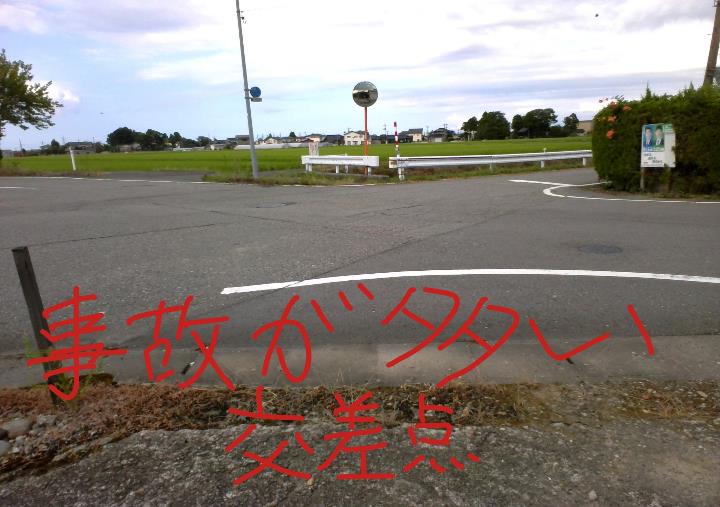 ⑭｢つくしの家｣近く　の用水
・少しななめになっているから危な
　い（赤の矢印）
・雨がふったら水の量が多くなる
・水の流れもはやくなる
・車が通るほうにしか柵がない
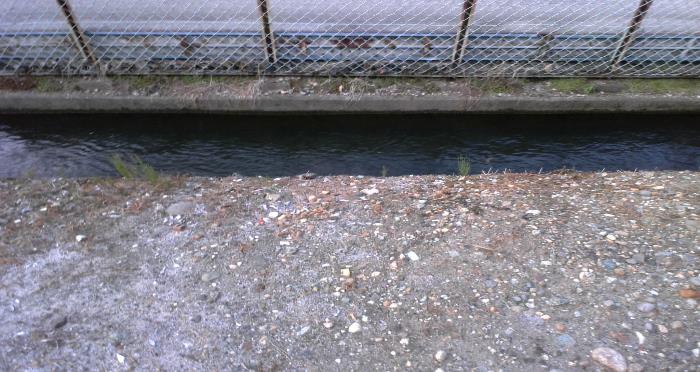 ⑮サンフレッシュ大井　近くの交差点
・信号がないので、自分で左右を確
　認しないと危ない
・車通りが多い
・たまにスピードが速い車が通る
・スピードを落とさずに曲がる車が
　多い
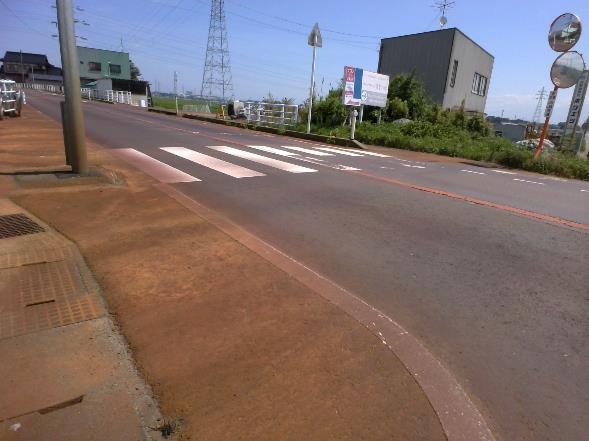 ⑯サンフレッシュ大井　前の道路
・カーブがあるので人が見えづらい
・夕日や雪や暴風のときは特に見え
　にくいからヒヤリとする
・坂のふもとは車や自転車のスピ
　ードが速いからヒヤリとする
・車が多いのに歩道がない
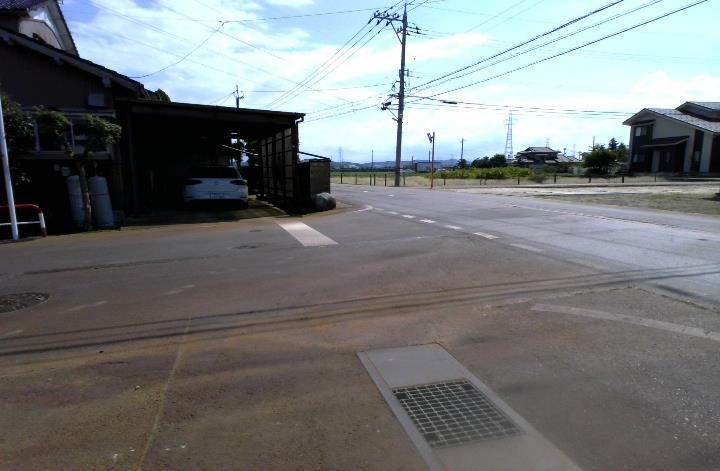 ⑰田尻の柵がない用水
・柵がない→子供が落ちそうだか
　らヒヤリとする
・大雨だと水があふれておぼれるか
　もしれない
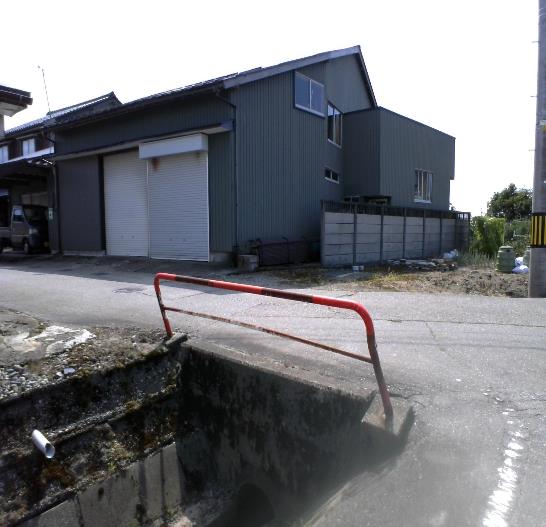 ⑱県道７号百塚側
・車がたくさん通るから危ない
・歩道がない
・歩ける場所が少ない
・夜歩いていると車のスピードが速
　く感じる
・家を出ると、いきなり車が飛び出
　してくる感じがして、危ない
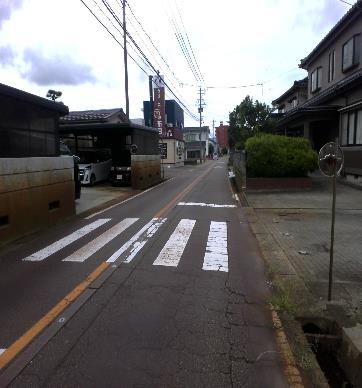 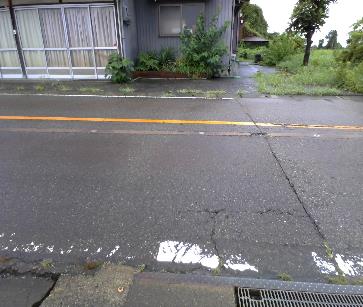 ⑲県道７号宮尾側
・車がたくさん通るから危ない
・よく大きい車やトラックが通るか
　ら危ない
・手をあげないと車にひかれるかも
　しれないから危ない
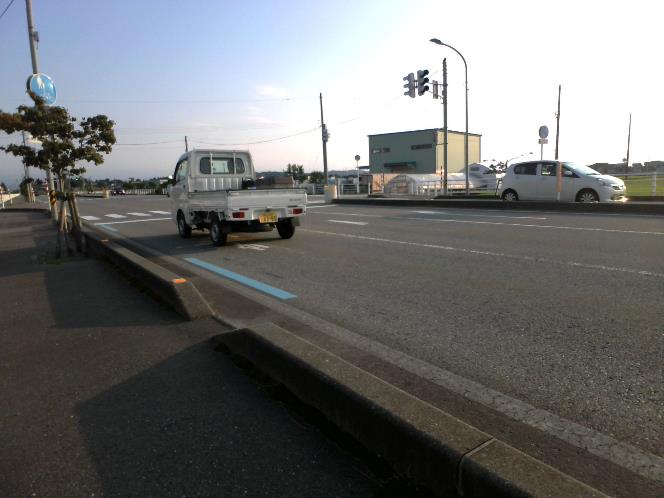 ⑳宮尾の複雑な交差点
・ふつうの交差点の形とは違う形の
　交差点がある

・横断歩道が長い

・信号がない
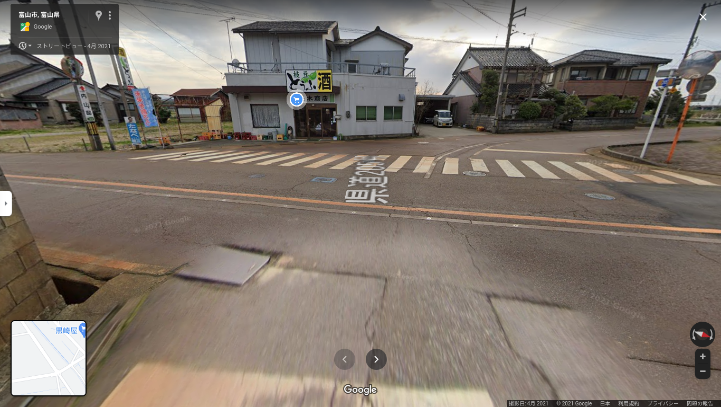 ㉑県道７号宮尾側の
　用水
・深いので危ない
・水がたまったら、子供はおぼれる
　かもしれない
・横はばが大きく、落ちやすい
・柵がないから危ない
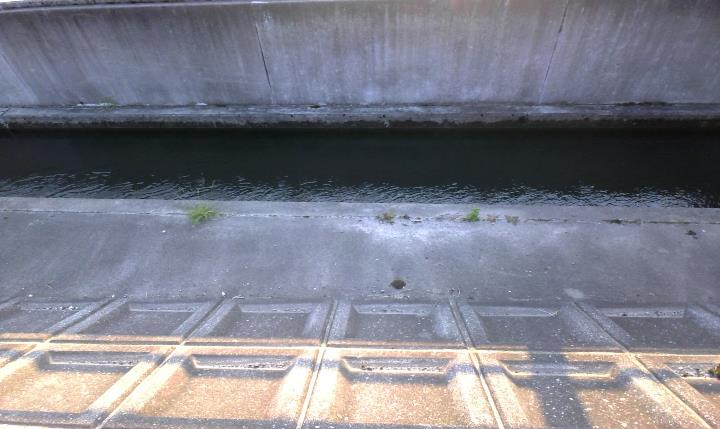 ㉒神通川
・雨が降ると、水が増えて、遊んで
　いたり、釣りをしていたりすると
　おぼれるかもしれない
・雨のときは、洪水が起こりやすい
　から近くの店や工場が壊れるかも
　しれない
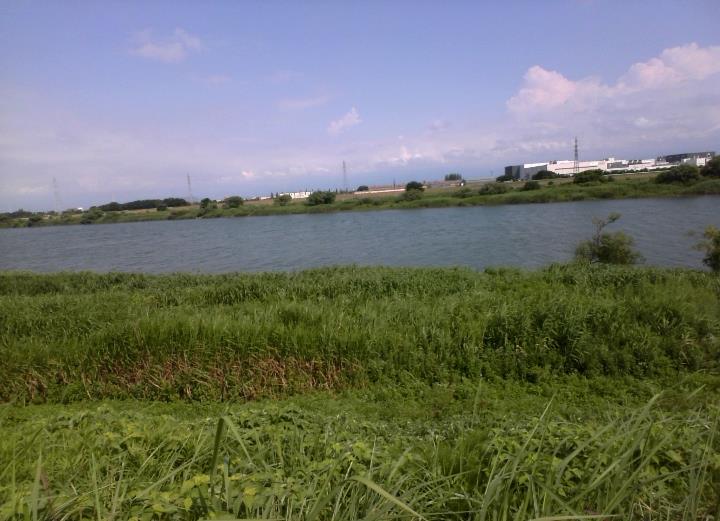 ㉓八幡新町の丁字路
・家のへいがあり、見通しが悪い
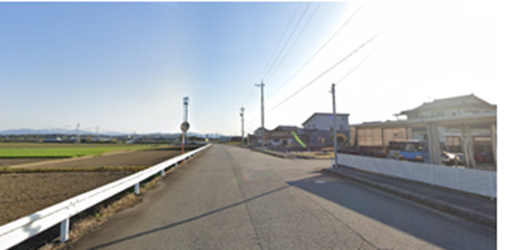 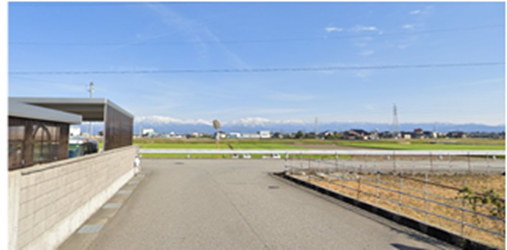